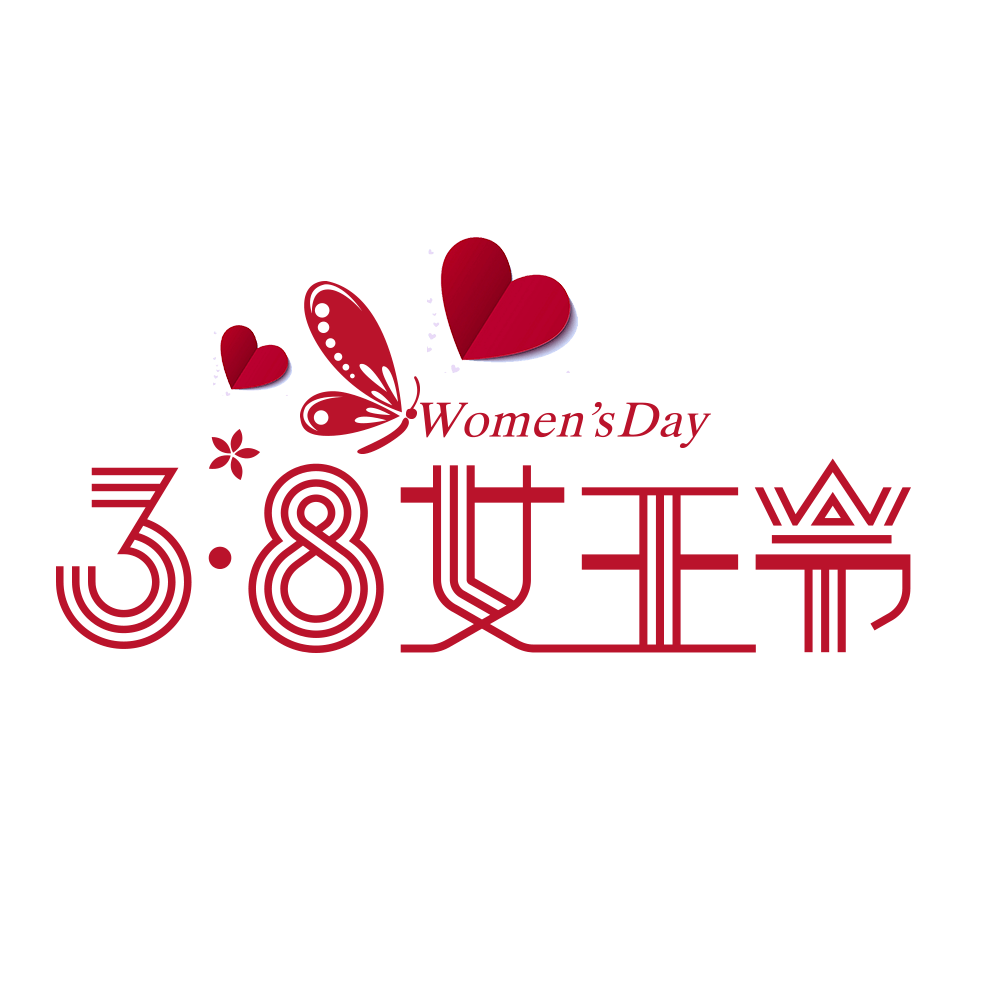 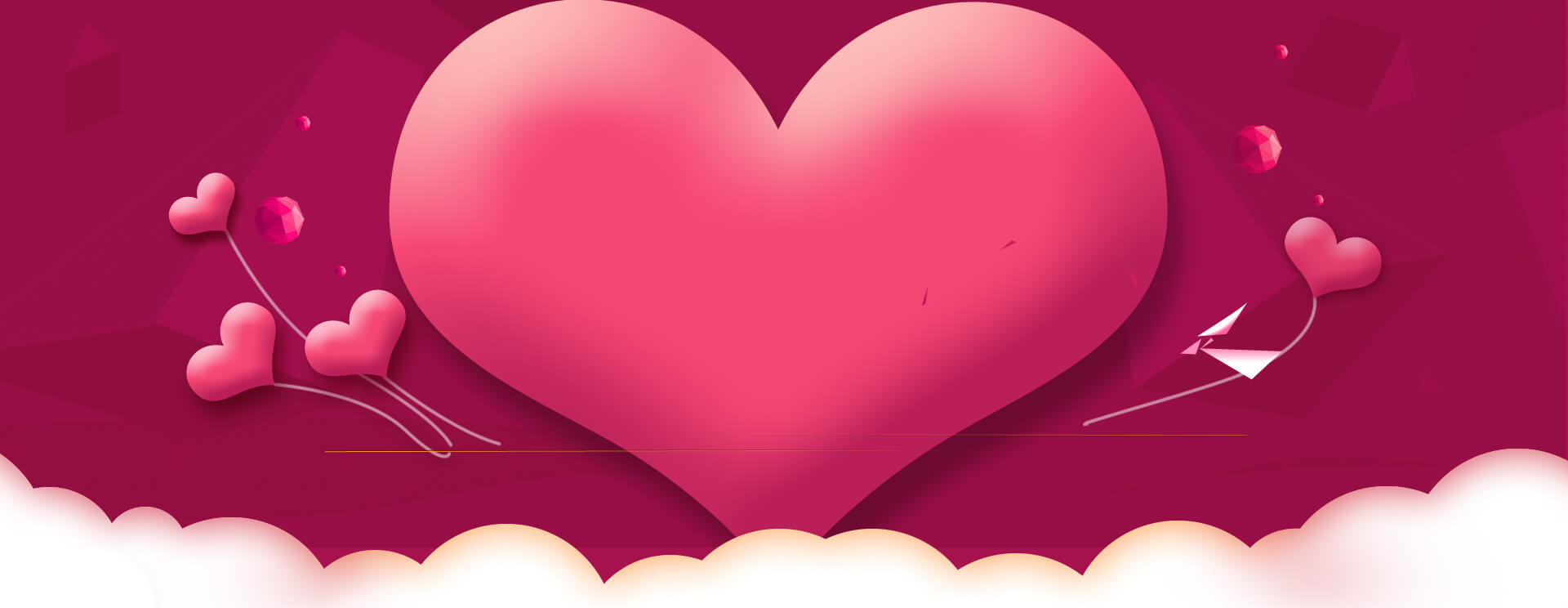 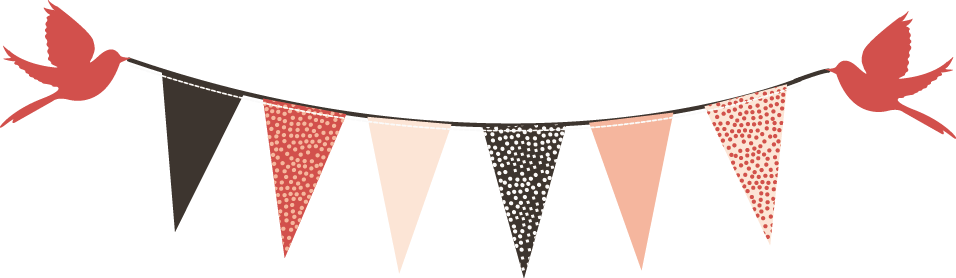 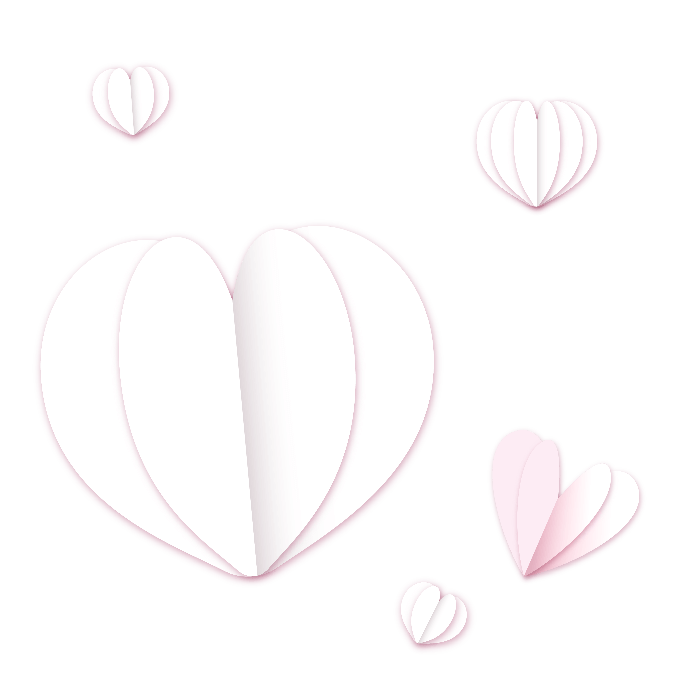 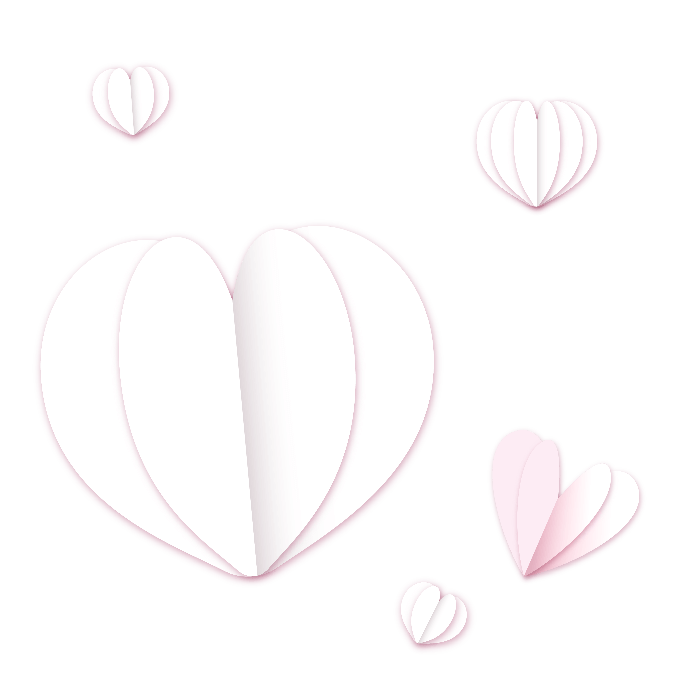 ADD YOUR TITLE HERE.
汇报人：xiazaii
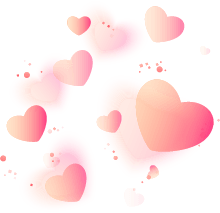 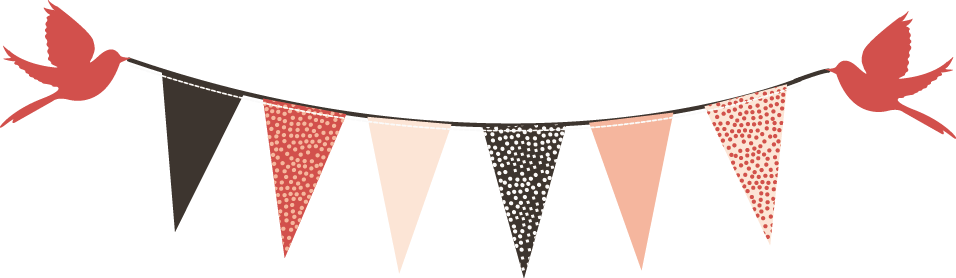 输入标题
1
输入标题
2
目录
CONTENTS
输入标题
3
输入标题
4
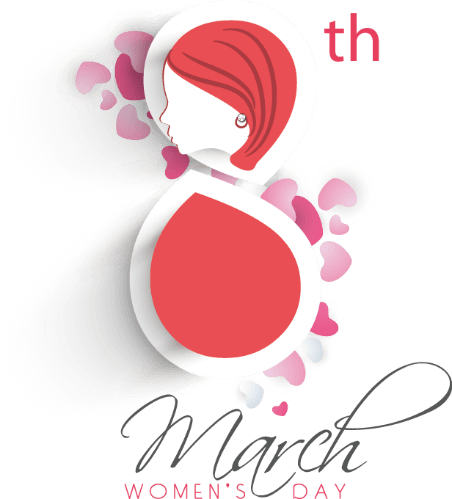 输入标题
5
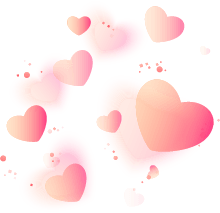 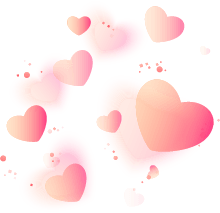 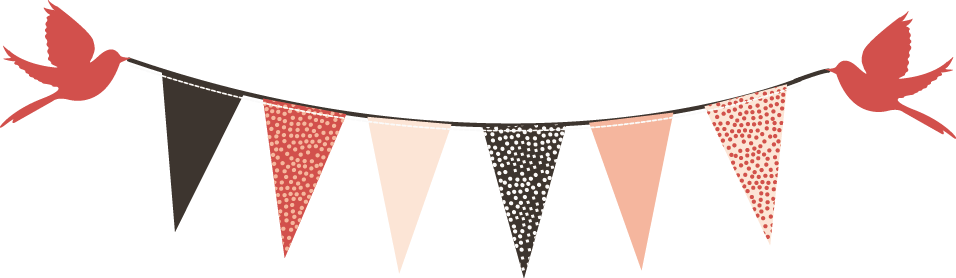 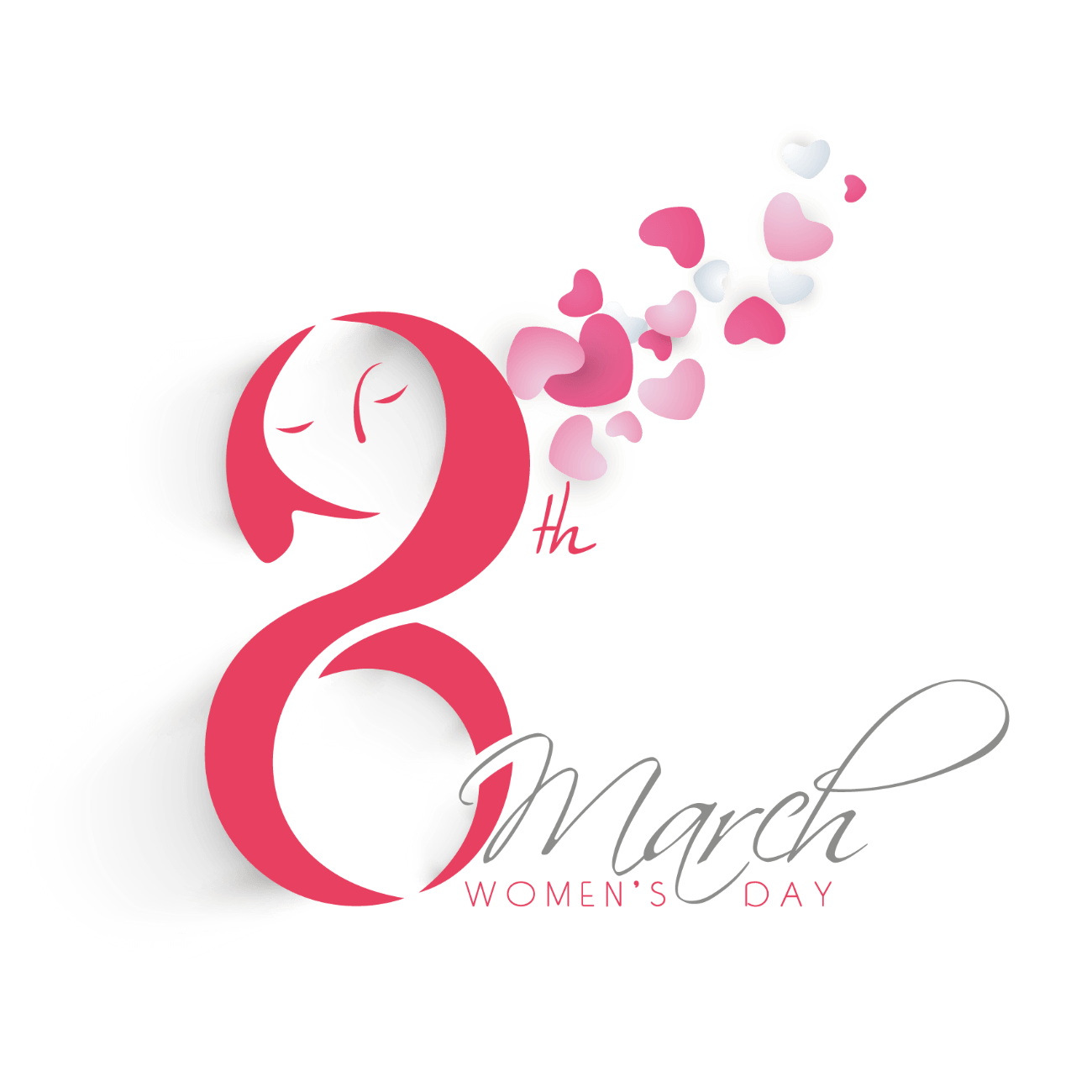 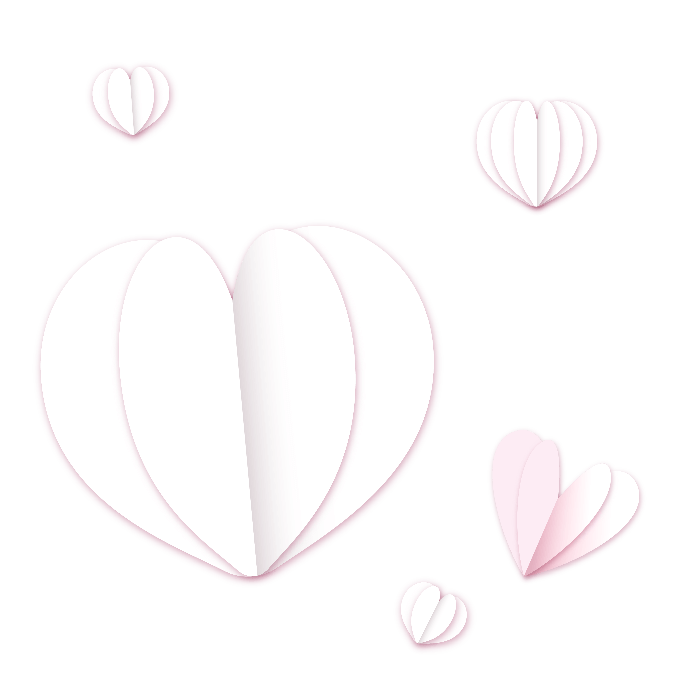 第一章节
点击输入标题
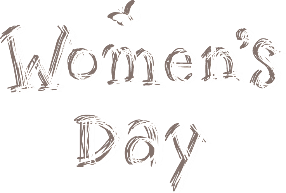 ADD YOUR TITLE HERE.ADD TOUR TITLE ADD YOUR TITLE.
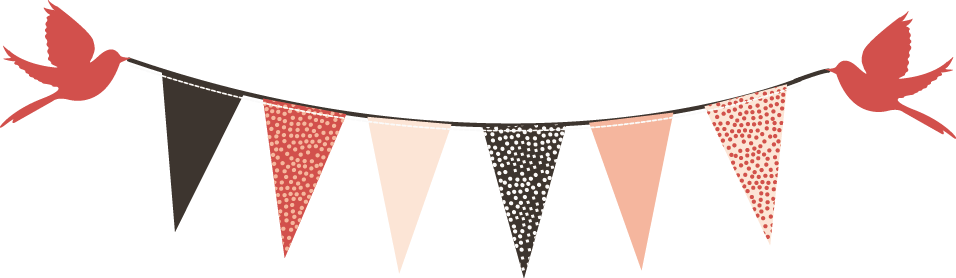 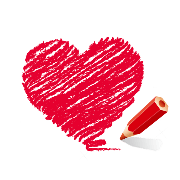 点击输入标题文字
标题文本预设
标题文本预设
标题文本预设
标题文本预设
点击此处更换文本，点击此处更换文本
点击此处更换文本，点击此处更换文本
点击此处更换文本，点击此处更换文本
点击此处更换文本，点击此处更换文本
标题文本预设
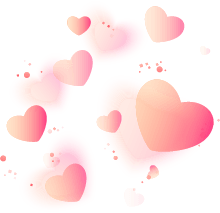 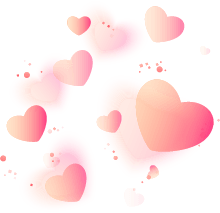 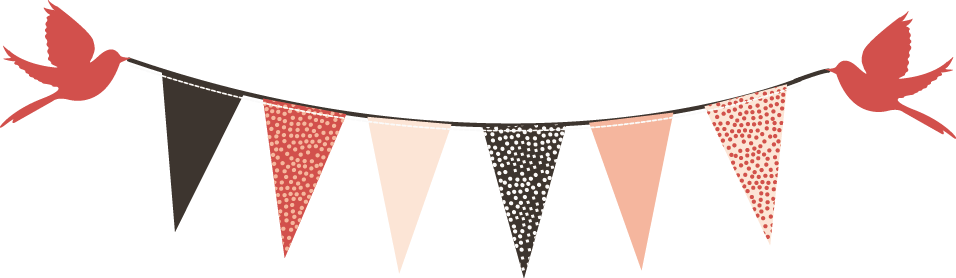 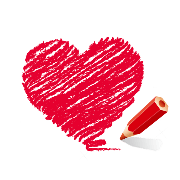 点击输入标题文字
标题文本预设
标题文本预设
点击此处更换文本，点击此处更换文本
点击此处更换文本，点击此处更换文本
标题文本预设
标题文本预设
点击此处更换文本，点击此处更换文本
点击此处更换文本，点击此处更换文本
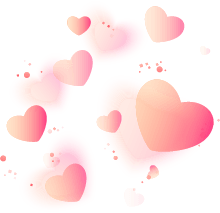 标题文本预设
标题文本预设
点击此处更换文本，点击此处更换文本
点击此处更换文本，点击此处更换文本
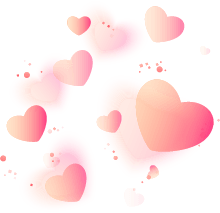 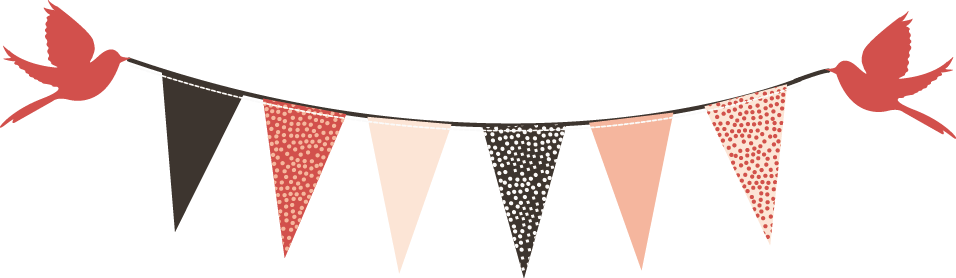 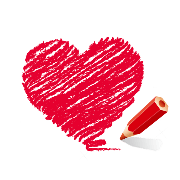 点击输入标题文字
ADD YOUR TITLE HERE
输入你的文本
输入你的文本
点击此处更换文本，点击此处更换文本。
点击此处更换文本，点击此处更换文本。
1.点击此处更换文本
2.点击此处更换文本 
3.点击此处更换文本
4.点击此处更换文本
1.点击此处更换文本
2.点击此处更换文本 
3.点击此处更换文本
4.点击此处更换文本
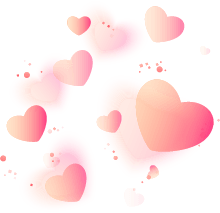 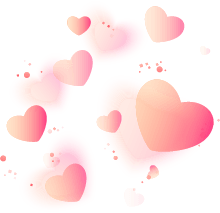 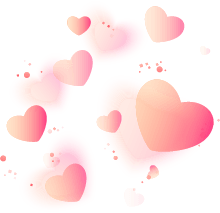 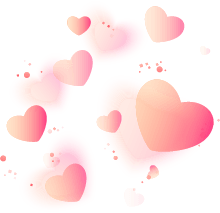 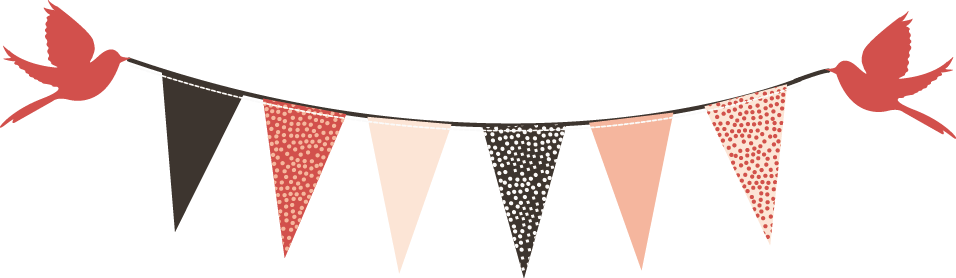 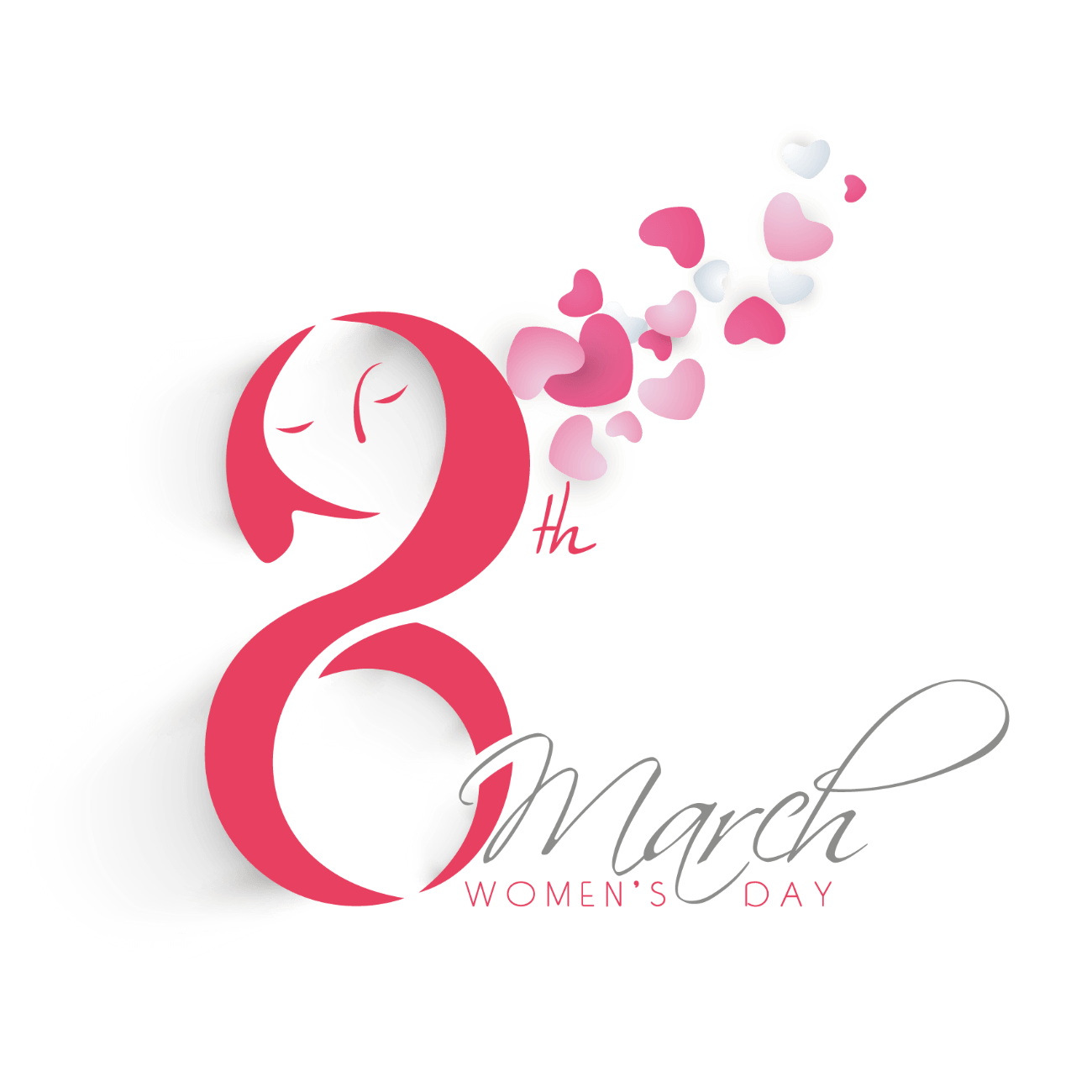 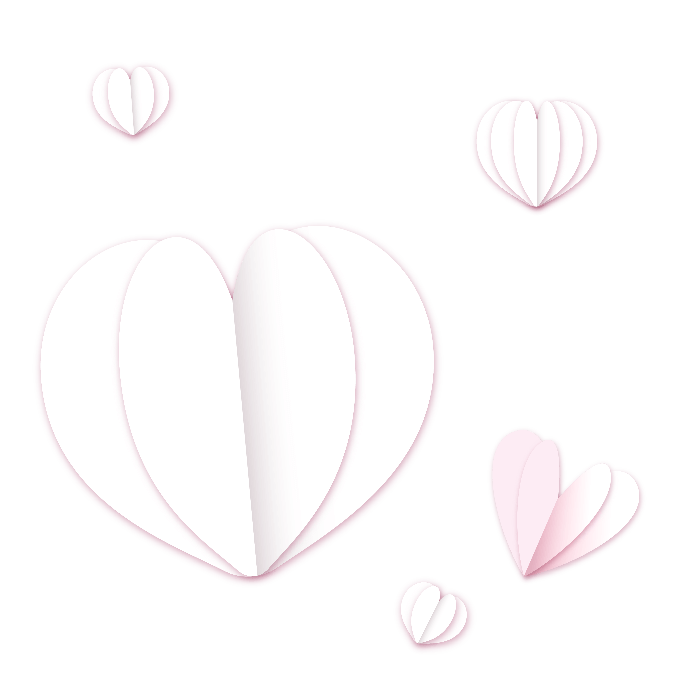 第二章节
点击输入标题
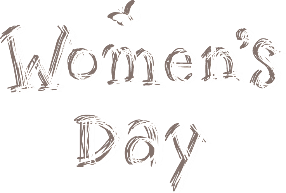 ADD YOUR TITLE HERE.ADD TOUR TITLE ADD YOUR TITLE.
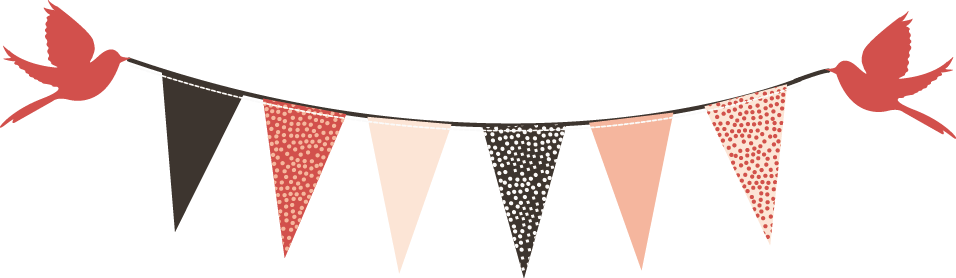 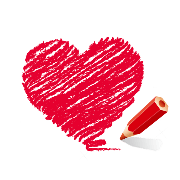 点击输入标题文字
标题文本预设
标题文本预设
标题文本预设
标题文本预设
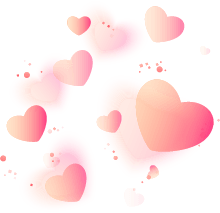 点击此处更换文本，点击此处更换文本
点击此处更换文本，点击此处更换文本
点击此处更换文本，点击此处更换文本
点击此处更换文本，点击此处更换文本
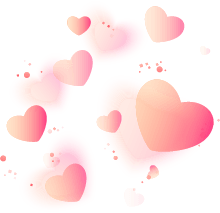 点击输入标题
点击这里输入您的文字内容，您可以对字体及其格式做一定调整。点击这里输入您的文字内容.点击这里输入您的文字内容.
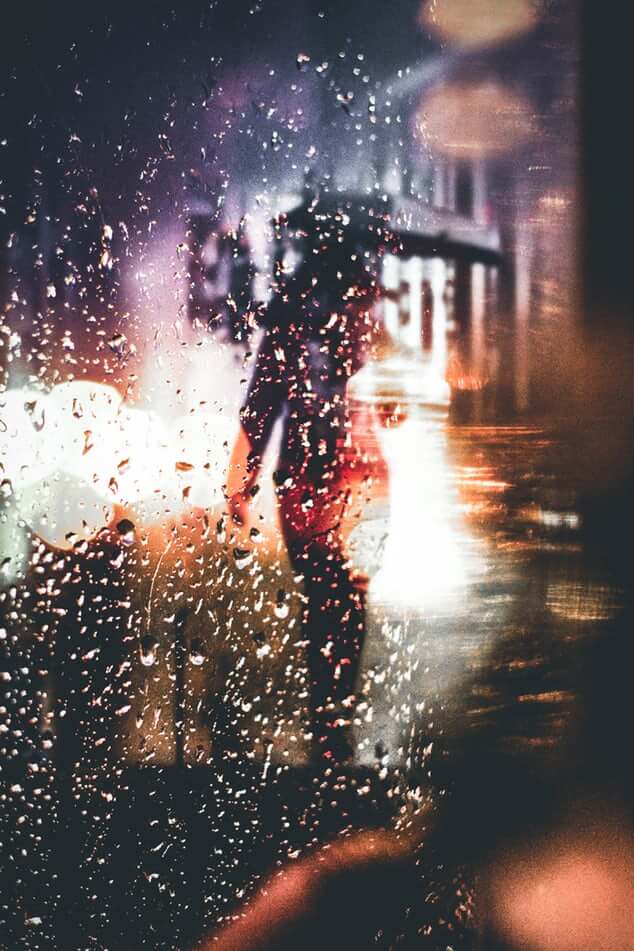 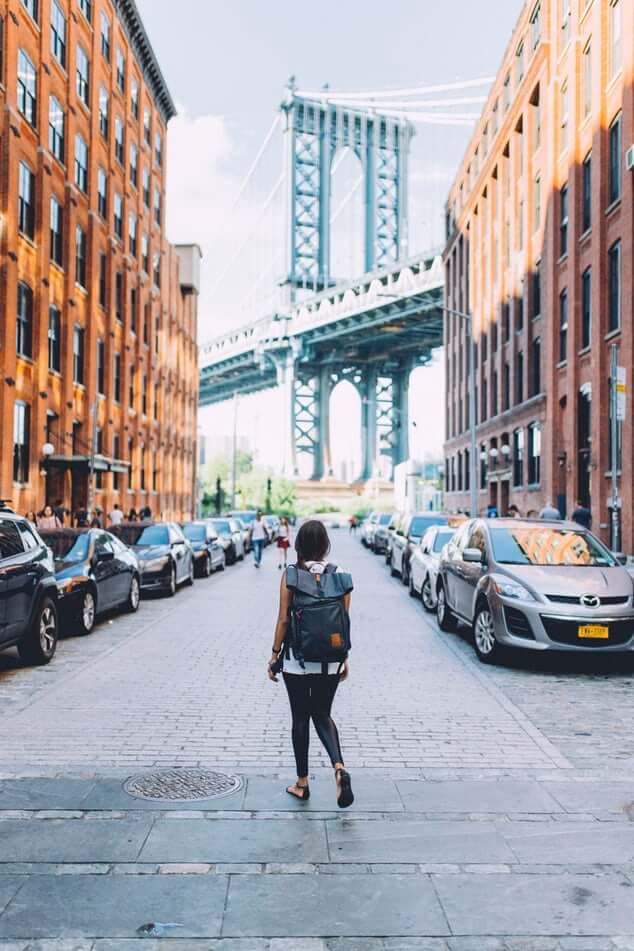 点击输入标题
点击这里输入您的文字内容，您可以对字体及其格式做一定调整。点击这里输入您的文字内容.
点击输入标题文字
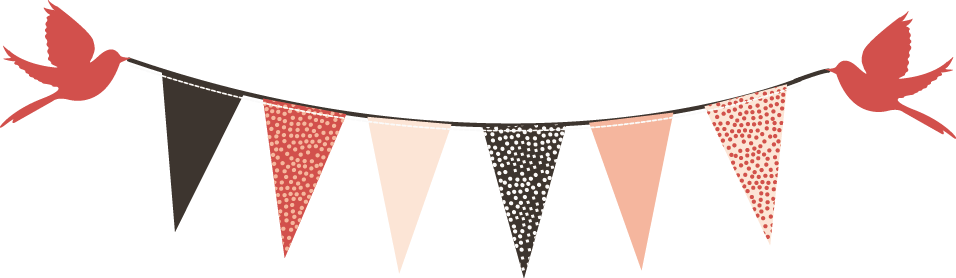 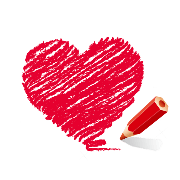 点击输入标题文字
标题文本预设
标题文本预设
标题文本预设
标题文本预设
点击此处更换文本，点击此处更换文本
点击此处更换文本，点击此处更换文本
点击此处更换文本点击此处更换文本
点击此处更换文本，点击此处更换文本
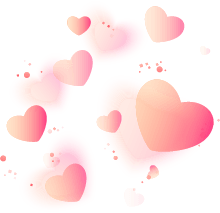 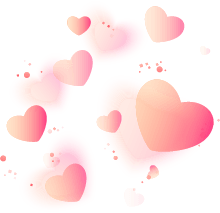 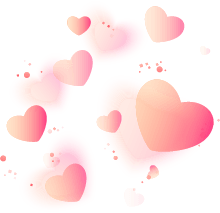 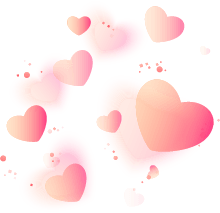 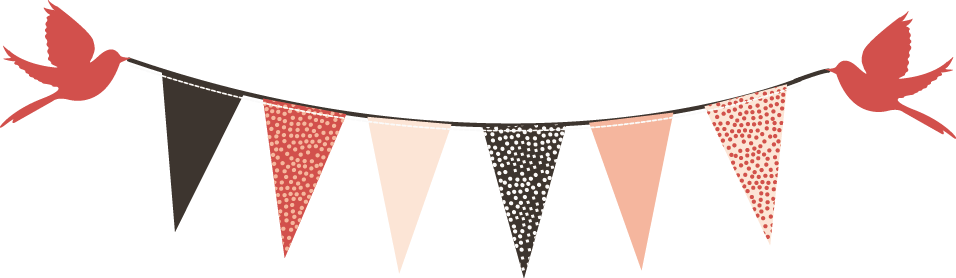 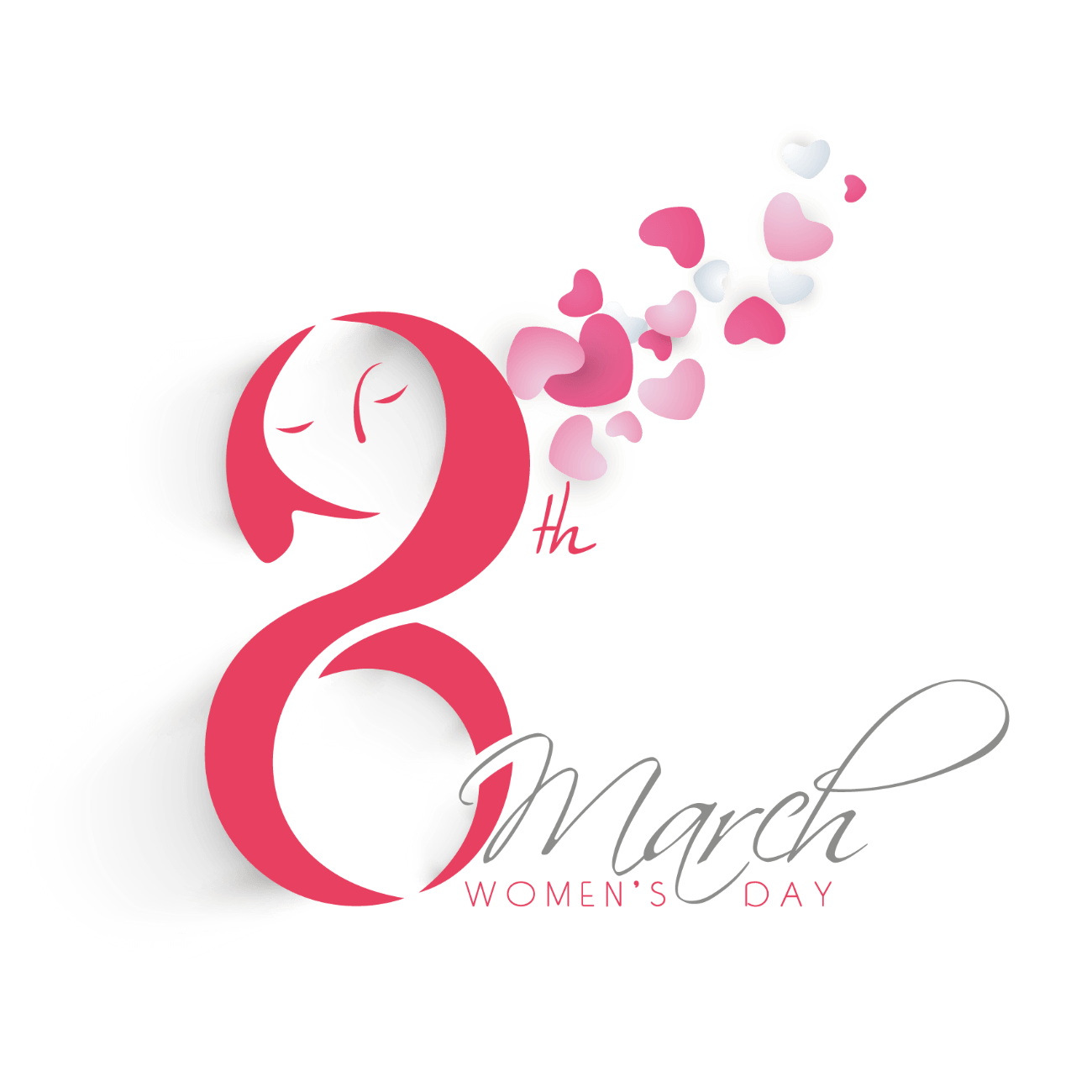 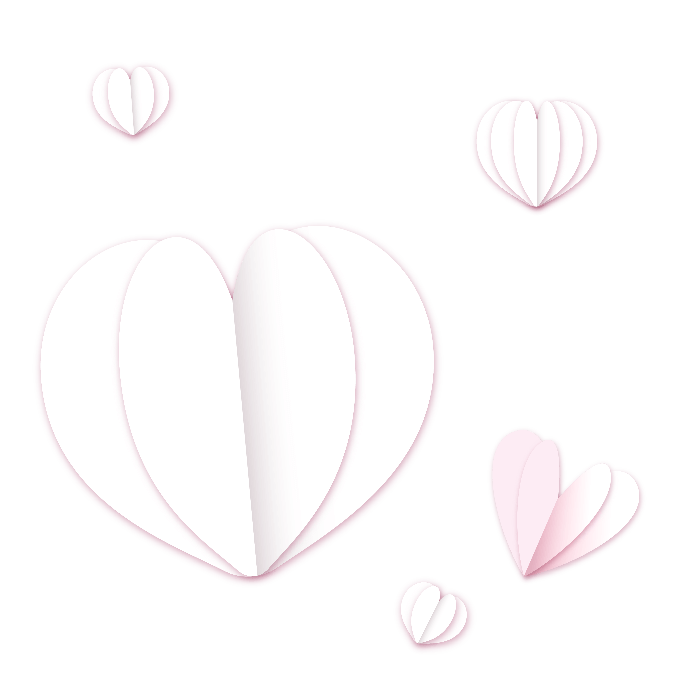 第三章节
点击输入标题
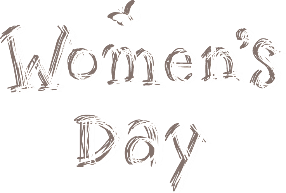 ADD YOUR TITLE HERE.ADD TOUR TITLE ADD YOUR TITLE.
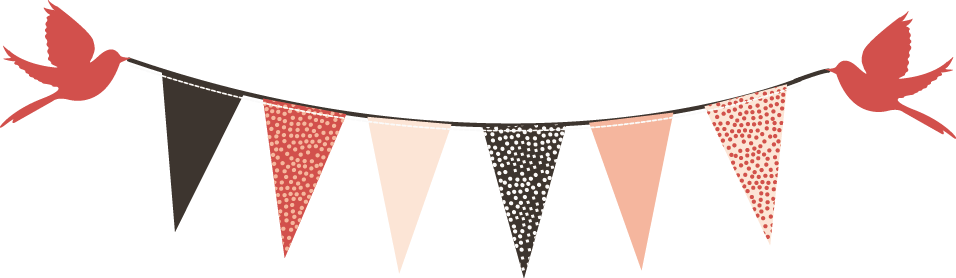 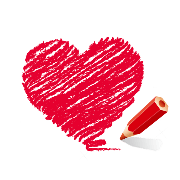 点击输入标题文字
10%
20%
30%
50%
70%
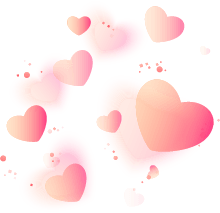 标题文本
标题文本
标题文本
标题文本
标题文本
点击此处更换文本，点击此处更换
点击此处更换文本，点击此处更换
点击此处更换文本，点击此处更换
点击此处更换文本，点击此处更换
点击此处更换文本，点击此处更换
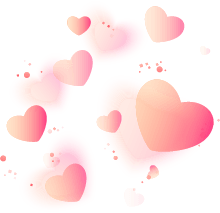 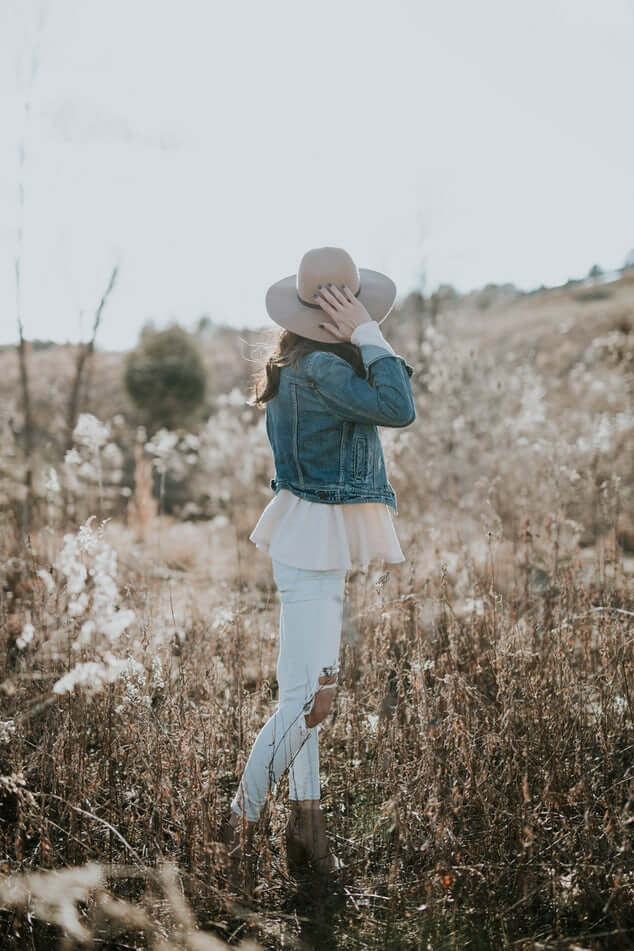 点击这里输入您的文字内容，您可以对字体及其格式做一定调整。点击这里输入。
点击这里输入您的文字内容，您可以对字体及其格式做一定调整。点击这里输入。
点击这里输入您的文字内容，您可以对字体及其格式做一定调整。点击这里输入。
输入标题
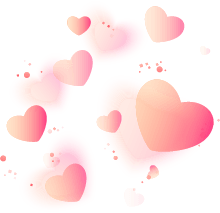 TITLE HERE.
点击这里输入您的文字内容，您可以对字体及其格式做一定调整。
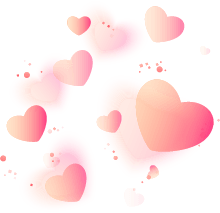 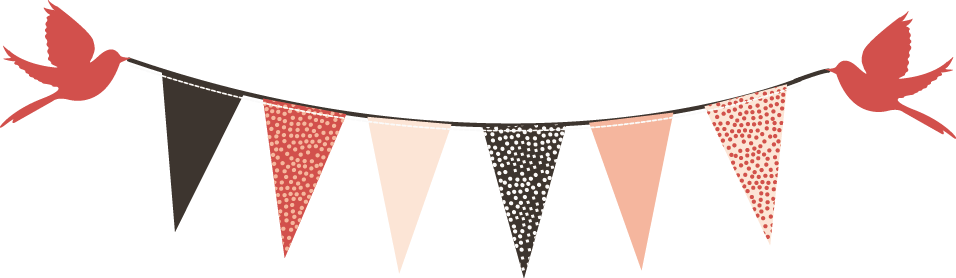 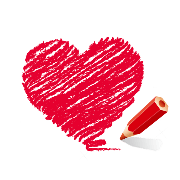 点击输入标题文字
标题文本预设
标题文本预设
标题文本预设
标题文本预设
点击此处更换文本，点击此处更换文本
点击此处更换文本，点击此处更换文本
点击此处更换文本，点击此处更换文本
点击此处更换文本，点击此处更换文本
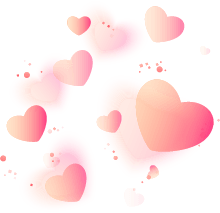 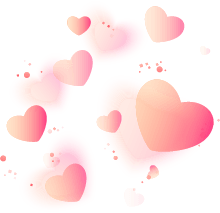 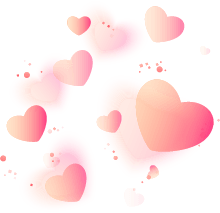 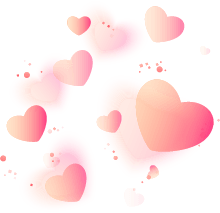 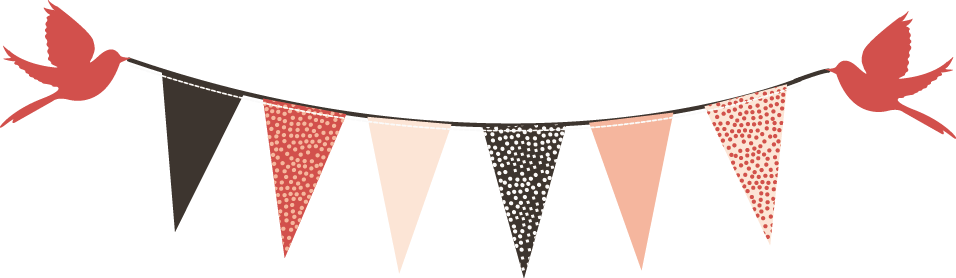 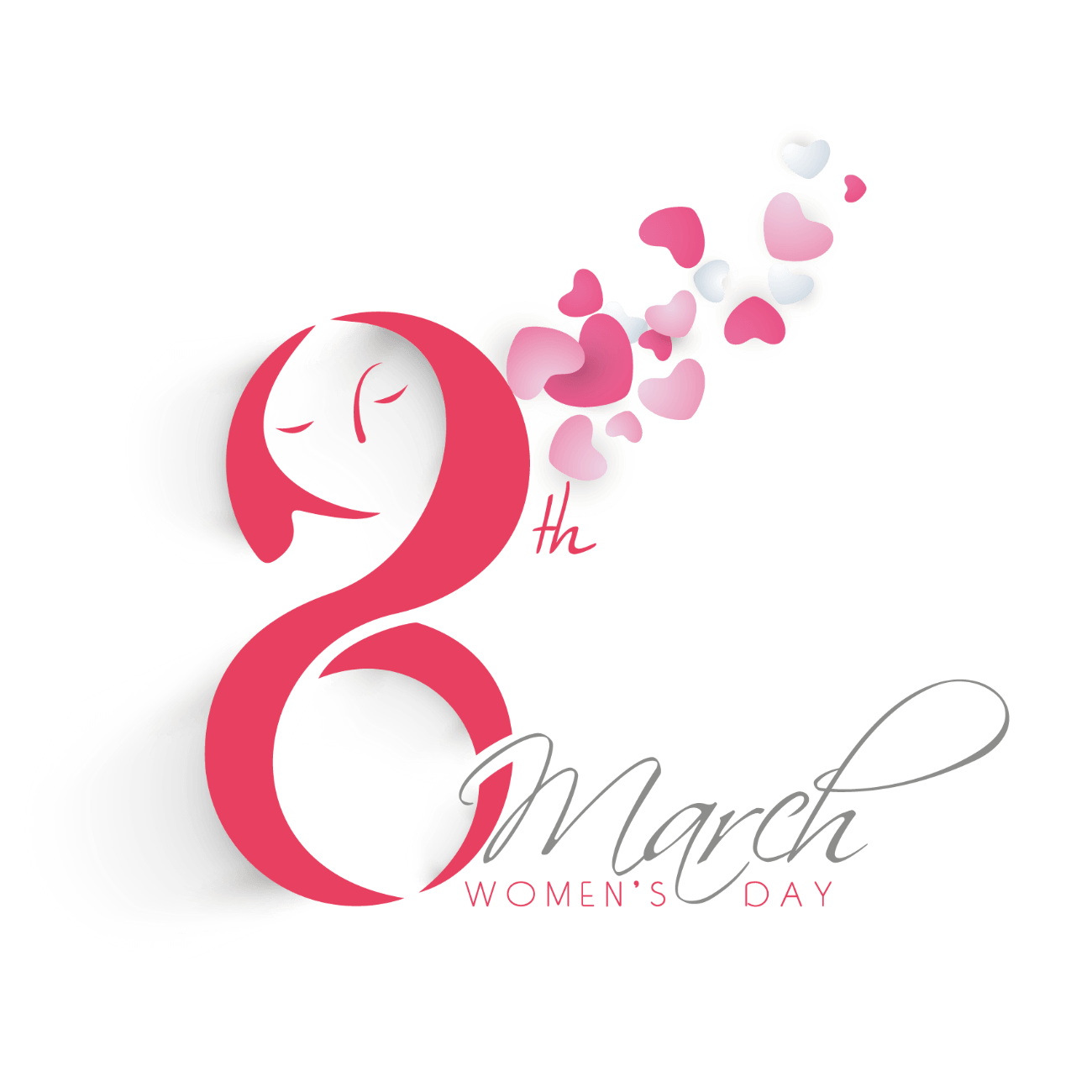 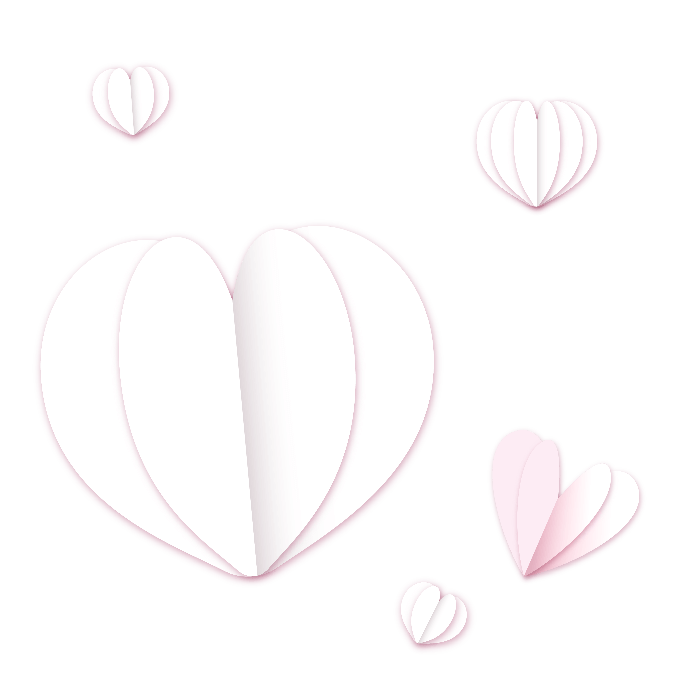 第四章节
点击输入标题
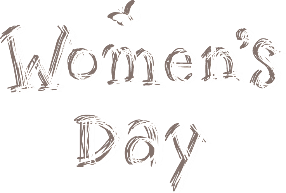 ADD YOUR TITLE HERE.ADD TOUR TITLE ADD YOUR TITLE.
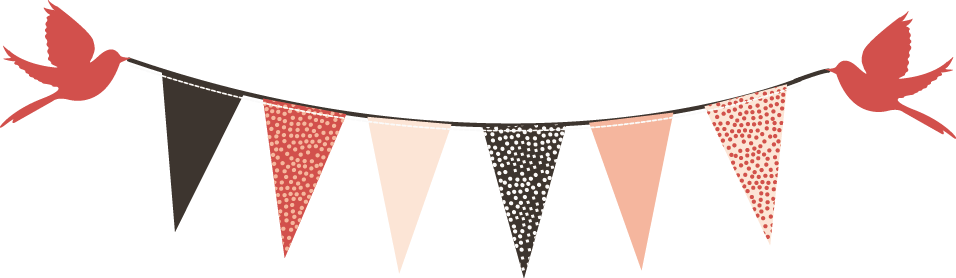 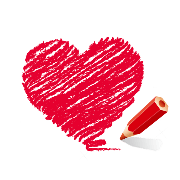 点击输入标题文字
B
C
A
标题文本
标题文本
标题文本
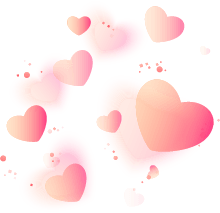 点击此处更换文本，点击此处更换文本
点击此处更换文本，点击此处更换文本
点击此处更换文本，点击此处更换文本
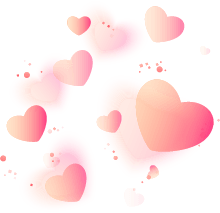 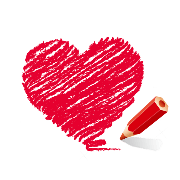 点击输入标题文字
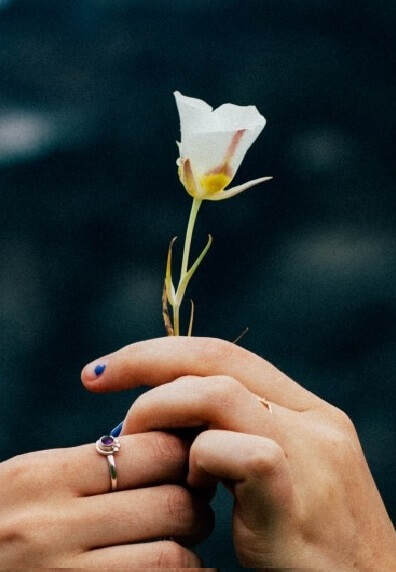 ADD YOUR TITLE
点击这里输入您的文字内容，您可以对字体及其格式做一定调整。点击这里输入您的文字内容，您可以对字体及其格式做一定调整。点击这里输入您的文字内容，您可以对字体及其格式做一定调整。
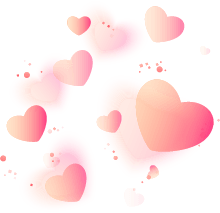 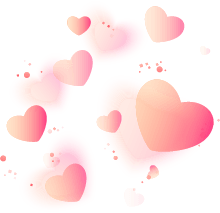 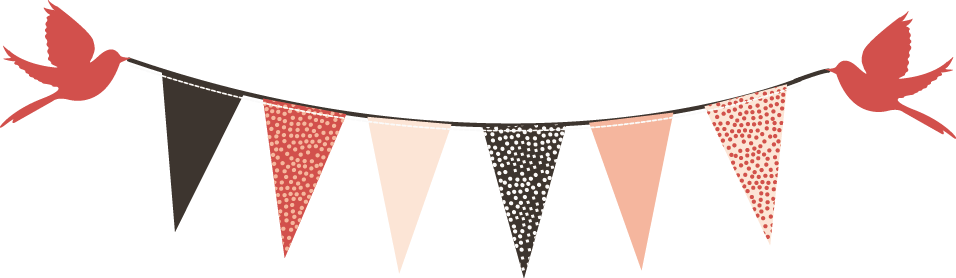 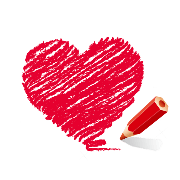 点击输入标题文字
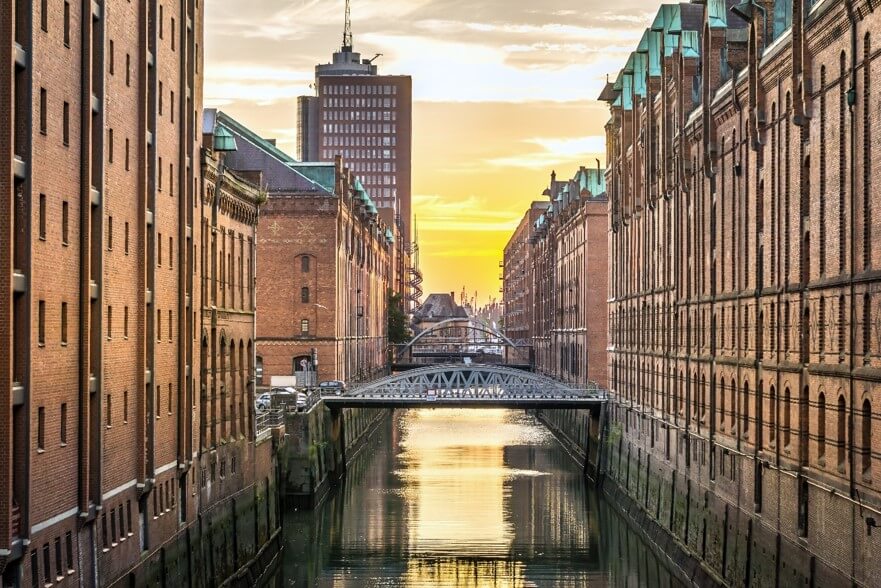 01
02
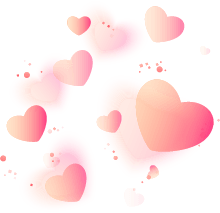 ADD YOUR TITLE.
ADD YOUR TITLE.
点击此处更换文本，点击此处更换文本
点击此处更换文本，点击此处更换文本
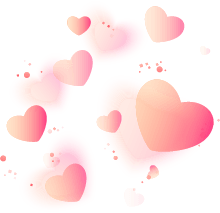 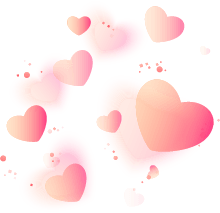 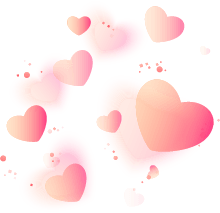 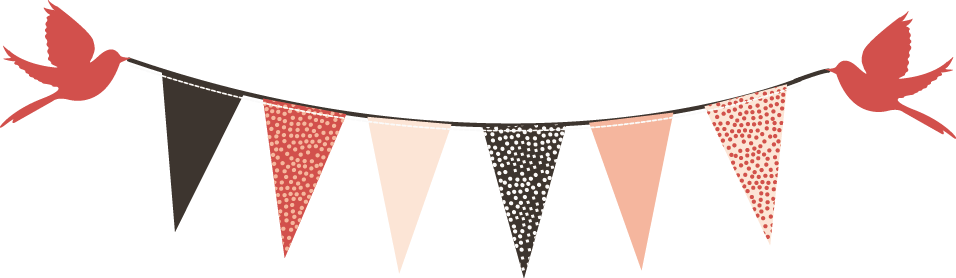 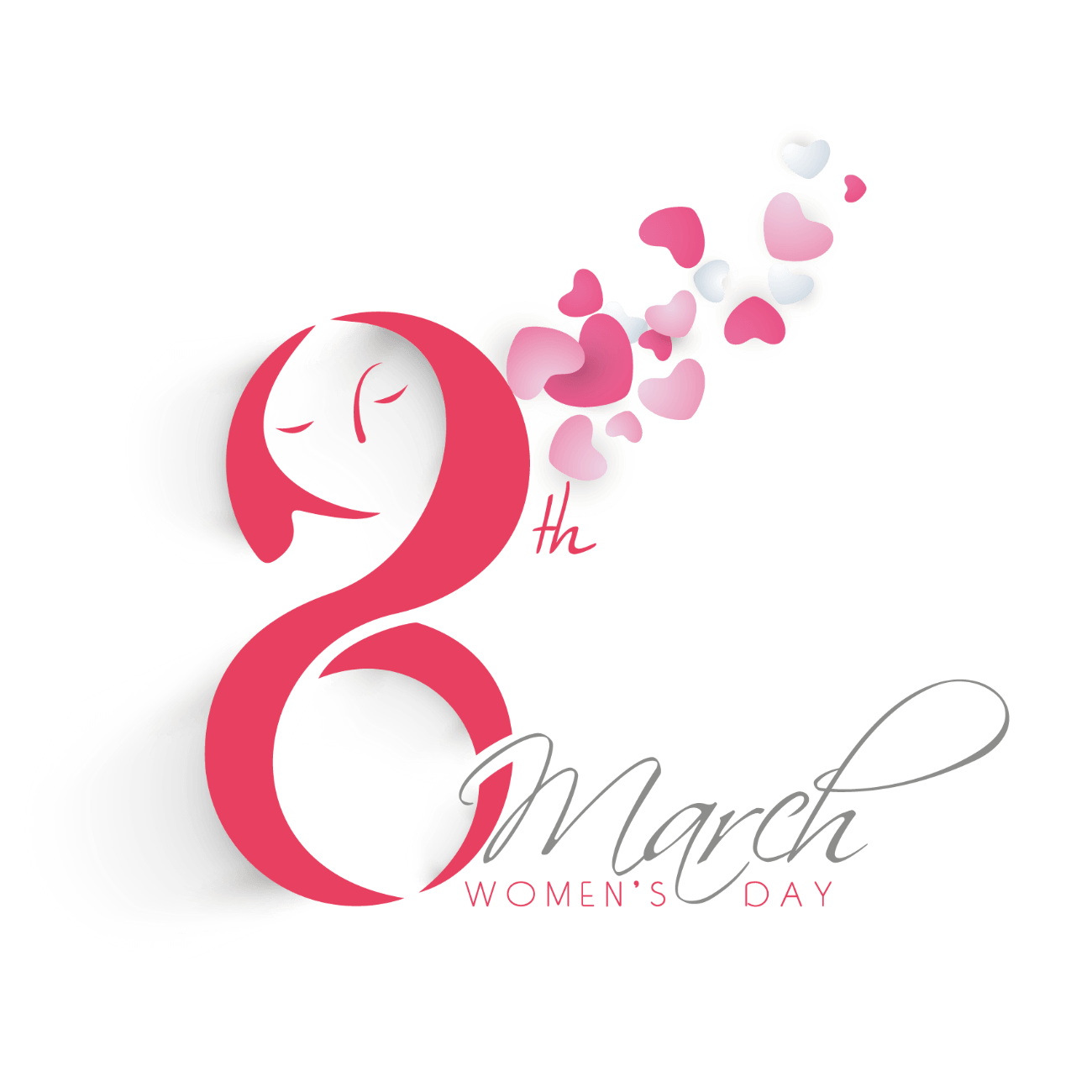 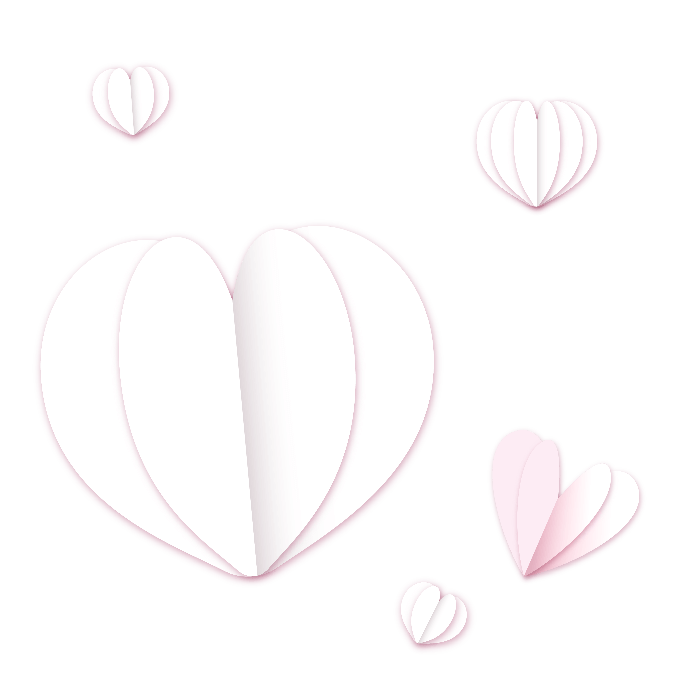 第五章节
点击输入标题
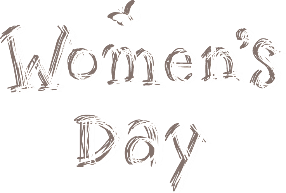 ADD YOUR TITLE HERE.ADD TOUR TITLE ADD YOUR TITLE.
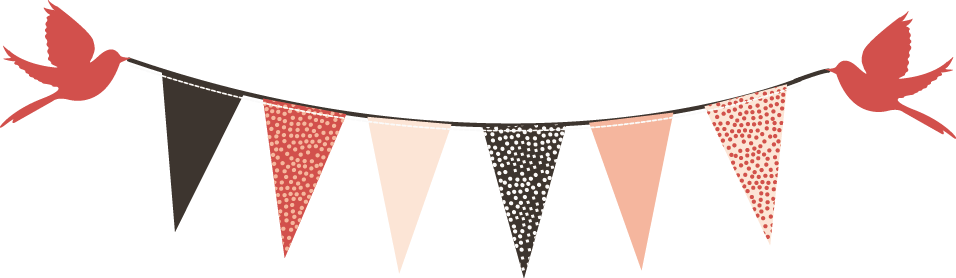 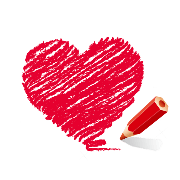 点击输入标题文字
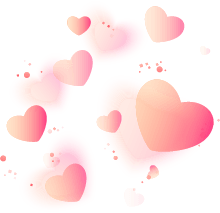 标题文本预设
标题文本预设
标题文本预设
标题文本预设
点击此处更换文本，点击此处更换文本
点击此处更换文本，点击此处更换文本
点击此处更换文本，点击此处更换文本
点击此处更换文本，点击此处更换文本
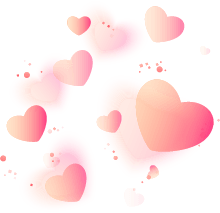 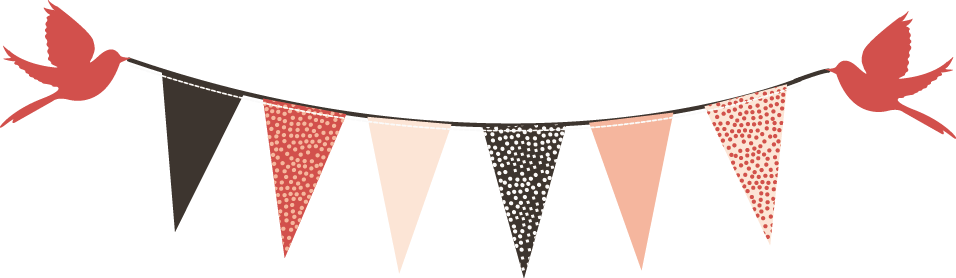 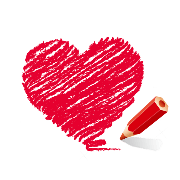 点击输入标题文字
TITLE HERE.
TITLE HERE.
点击此处更换文本点击此处更换文本，点击此处更换文本点击此处更换文本
点击此处更换文本点击此处更换文本，点击此处更换文本点击此处更换文本
TITLE
TITLE HERE.
TITLE HERE.
点击此处更换文本点击此处更换文本，点击此处更换文本点击此处更换文本
点击此处更换文本点击此处更换文本，点击此处更换文本点击此处更换文本
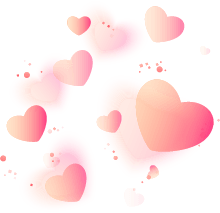 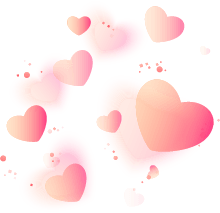 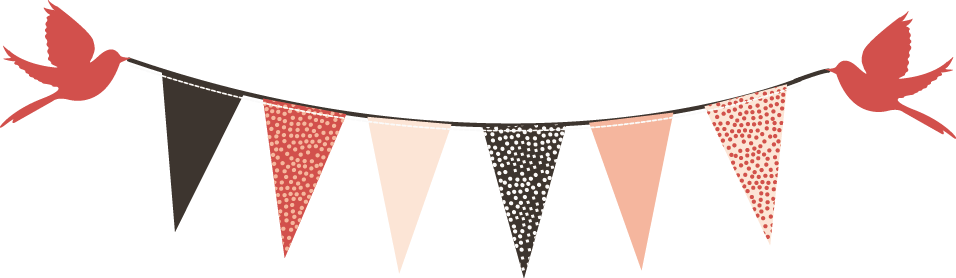 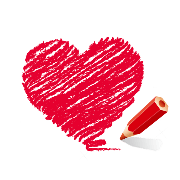 点击输入标题文字
TITLE HERE.
点击此处更换文本点击此处更换文本点击此处更换文本点击此处更换文本点击此处更换文本点击此处更换文本
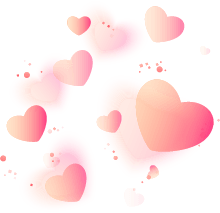 点击此处更换文本点击此处更换文本
点击此处更换文本点击此处更换文本
点击此处更换文本点击此处更换文本
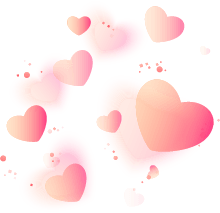 点击输入标题文字
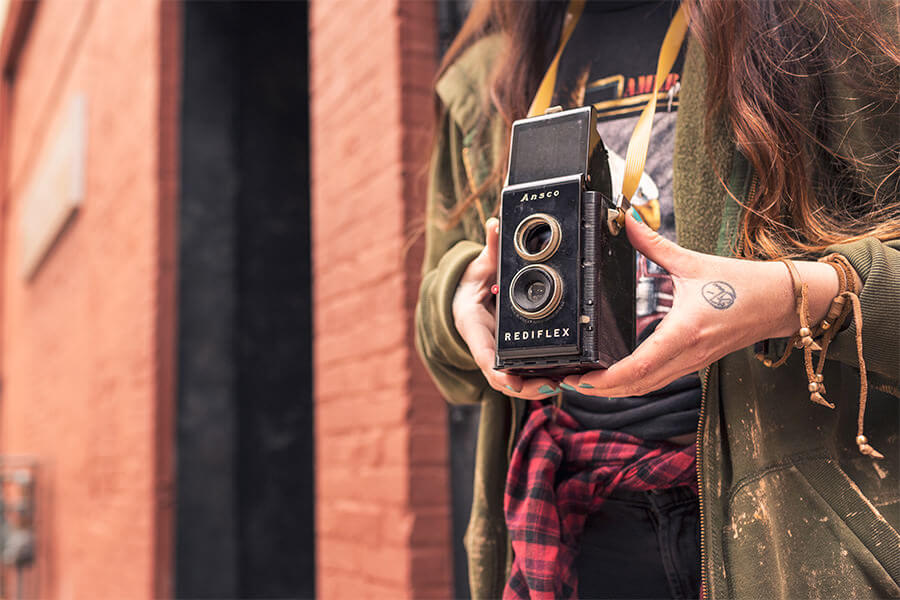 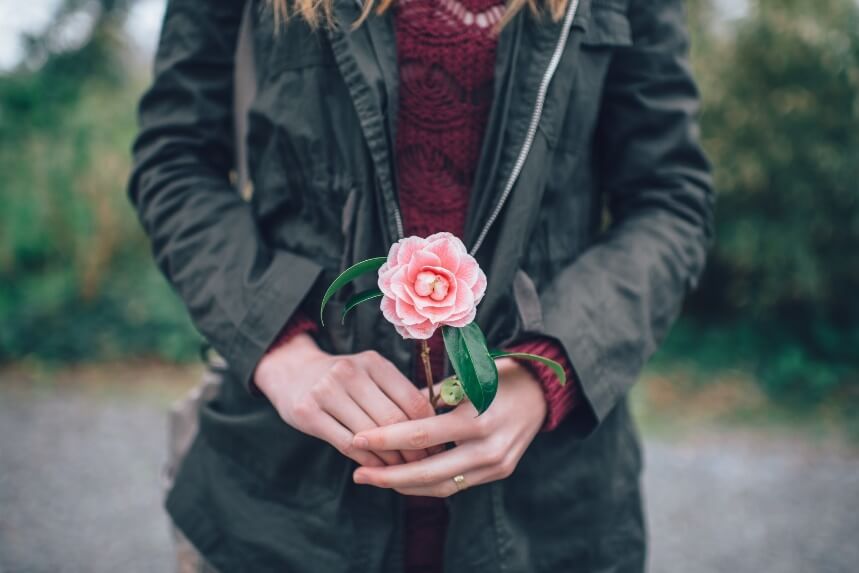 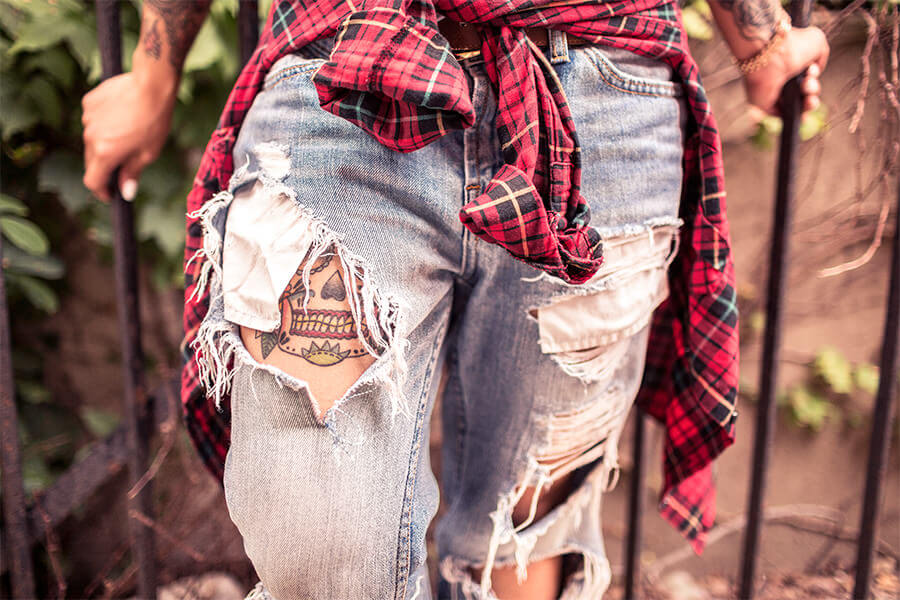 点击这里输入您的文字内容，您可以对字体及其格式做一定调整。点击这里输入您的文字内容.
点击这里输入您的文字内容，您可以对字体及其格式做一定调整。点击这里输入您的文字内容.
点击这里输入您的文字内容，您可以对字体及其格式做一定调整。点击这里输入您的文字内容.
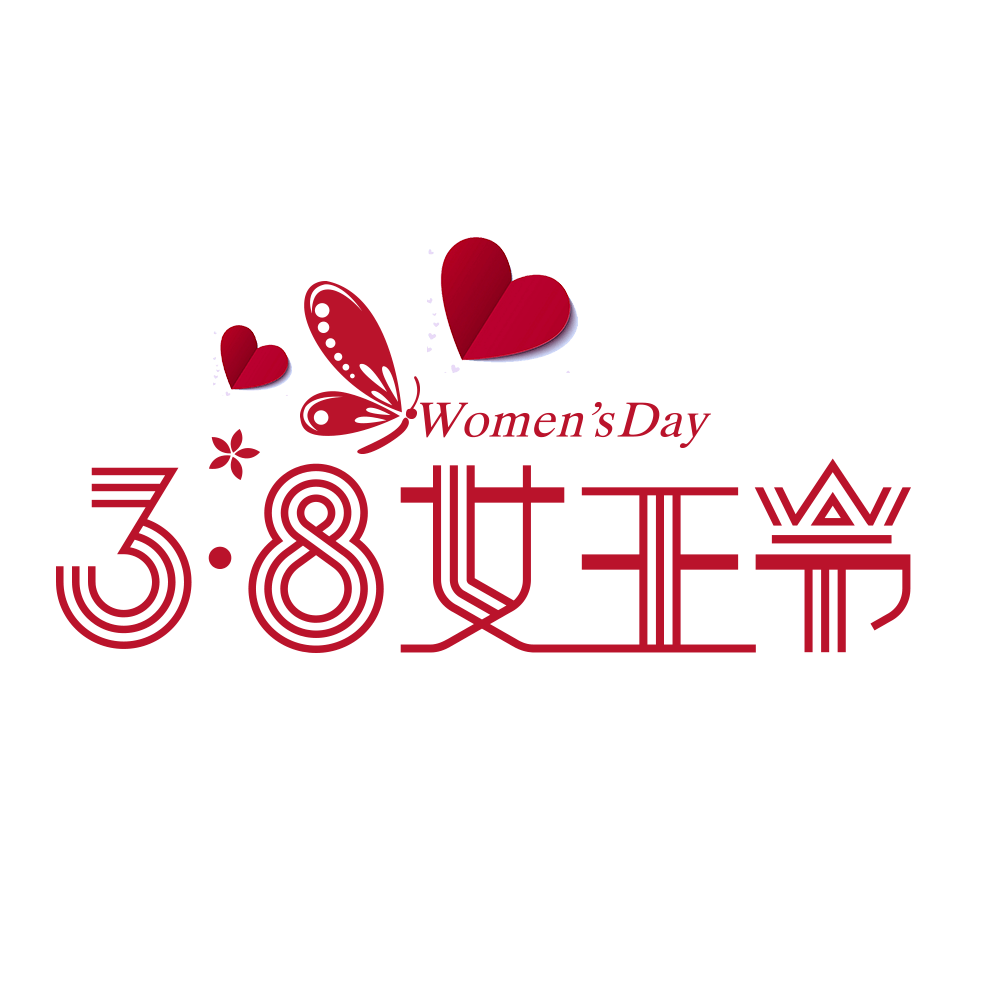 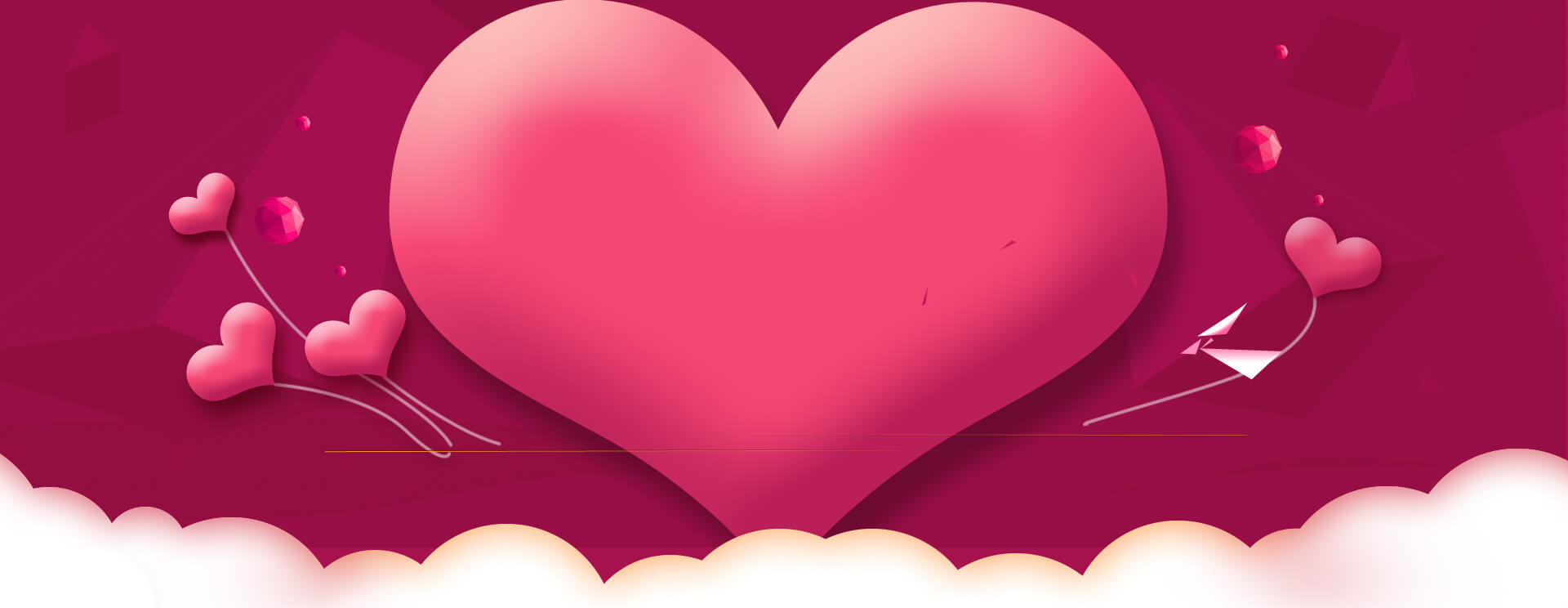 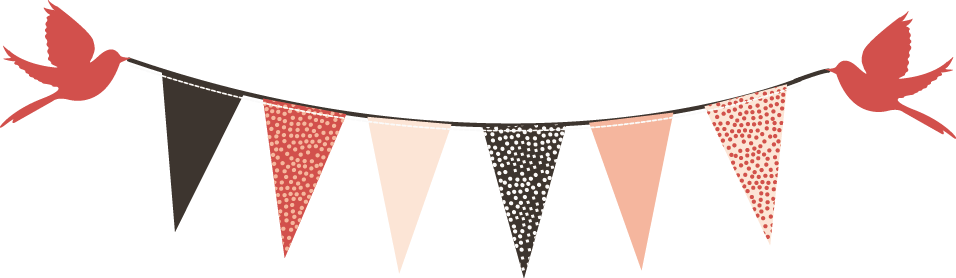 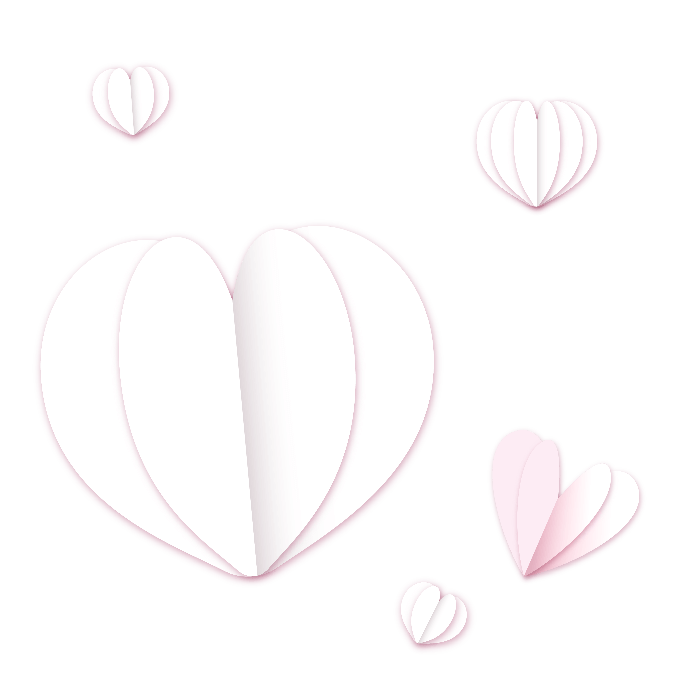 感谢聆听
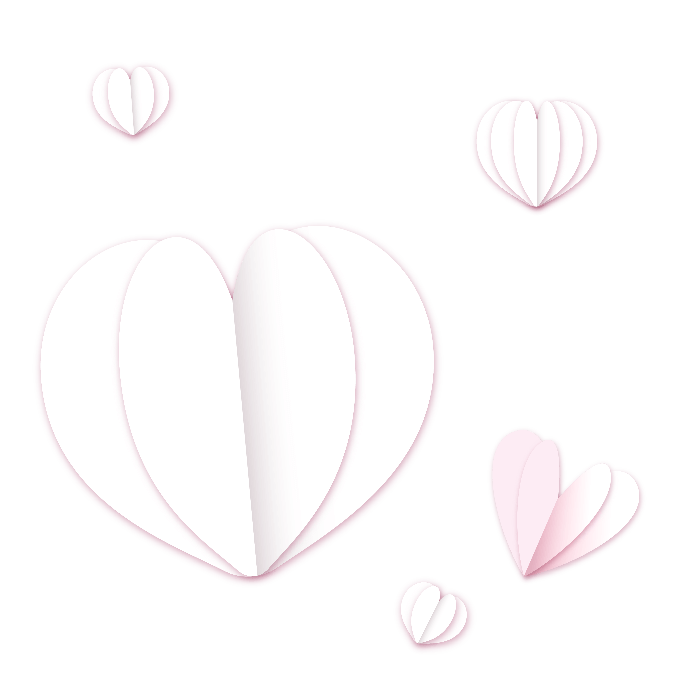 ADD YOUR TITLE HERE.
汇报人：xiazaii